- Набирайся ума в ученье, храбрости в сраженье

- Без муки нет науки

- Была бы охота – заладится  всякая работа

- Математика – гимнастика ума
Высота колокола 6м14см, 
масса была 200т.
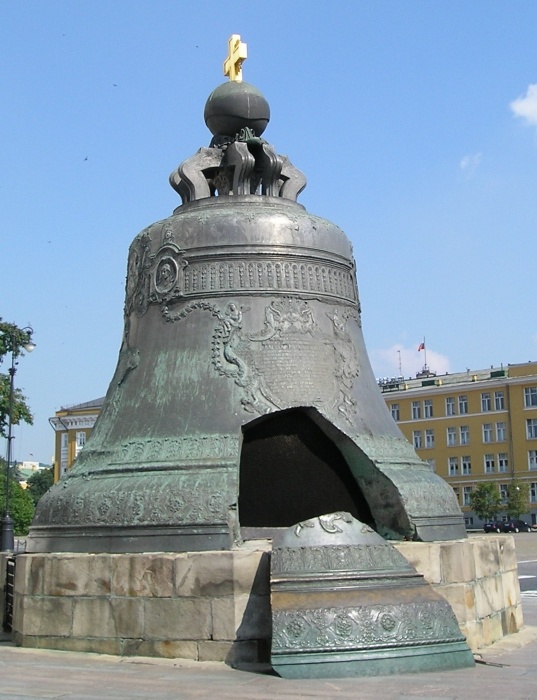 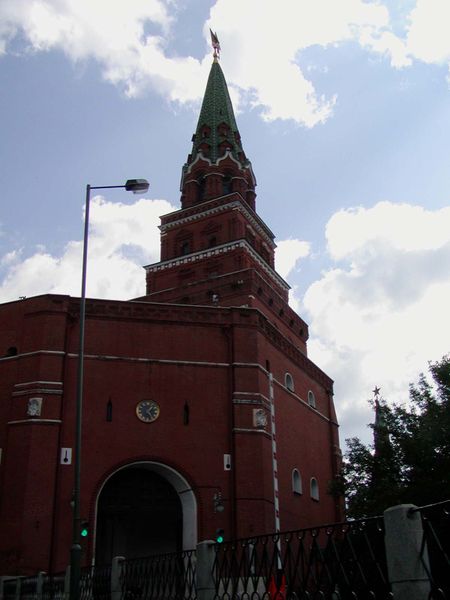 «Мерить на свой аршин»

 «За версту видать»